大阪府民の皆様へ
以下に該当する方は、速やかにご相談ください。
資料１－４
感染の疑いがある（有症状）の場合
陽性判明後
自宅待機中や、
自宅療養中の場合
一般的な健康相談や、
その他の相談
20歳～49歳(※)の
軽症者（発熱、咳、倦怠感等）
のうち、重症化リスク
因子に該当する基礎
疾患がない方や妊娠
されていない方
重症化リスクのある方
妊婦の方
症状が重い方（高熱が続く等）
２０歳未満や50歳以上の方
・夜間・休日に体調悪化し、
　健康相談（医療機関を受診）したい
・宿泊施設での療養を希望する
・新型コロナに関する健康相談や
　その他の相談をしたい
・かかりつけ医がない、
  夜間・休日で受診できる医療機関がない
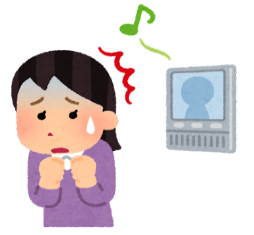 ※「自己検査スキーム」
　　については、
　　12歳～19歳も
　　利用可
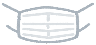 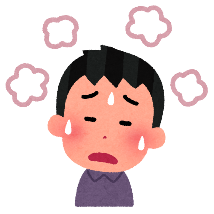 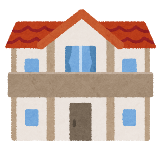 発熱者ＳＯＳ
（大阪府新型コロナ受診相談センター）
自宅待機SOS
（コロナ陽性者24時間
緊急サポートセンター）
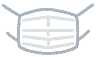 府民向け相談窓口
全日9時～18時受付
全日24時間受付
全日24時間受付
TEL 06-7166-9911
　　  06-7166-9966
若年軽症者
オンライン診療
スキーム
コ  コ　 ニ  ツー　ワ（ン）
TEL ０６-６９４４-８１９７
TEL ０５７０ ‐ 0 5 5 2 2 1
FAX ０６-６９４４-７５７９
FAX ０６-６９４４-７５７９
FAX 06-4560-9037
※詳細は下記URL参照
（https://www.pref.osaka.lg.jp/kansenshoshien/jitaku_ryouyou/index.html）
1
※後遺症が疑われる場合は、かかりつけの医療機関やお住まいの地域の新型コロナウイルス感染症に関する相談窓口などにご相談ください。